ROALD DAHL BOY AND THE GREAT MOUSE CONSPIRACY
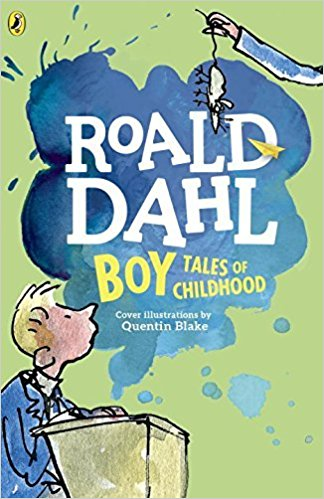 Ins. Francesca Busi
Rassina
Anno Scolastico 2016 - 2017
Che cosa è il clil e perché si usa
CLIL, Content and Language Integrated Learning, indica la metodologia didattica che consiste nell’insegnamento in lingua straniera delle discipline ed è centrata sugli apprendimenti. Essa prevede che i percorsi didattici siano inclusivi e attivi.
Il CLIL mira a sviluppare:
abilità comunicative,
abilità relazionali,
abilità cognitive generali e specifiche.
La disciplina scelta non è certamente fra le più utilizzate di solito per lavorare in modalità CLIL. Ho voluto lanciare alla mia classe questa sfida didattica, che devo dire è stata accolta con grinta e partecipazione. Trattandosi di un argomento piuttosto complesso (mi sono infatti agganciata al progetto annuale di lettura proposto dall’insegnante di italiano), ho preferito lavorare tramite discussioni di gruppo e giochi.
CLIL TOPIC PLANNING
Il progetto si è snodato in cinque fasi corrispondenti ognuna a una lezione di un’ora e mezzo. Si è lavorato utilizzando principalmente la lingua inglese come canale comunicativo.
IL PROGETTO
Terminato tutto il lavoro gli alunni si sono auto-valutati, riflettendo su cosa hanno saputo fare e cosa ancora devono migliorare.
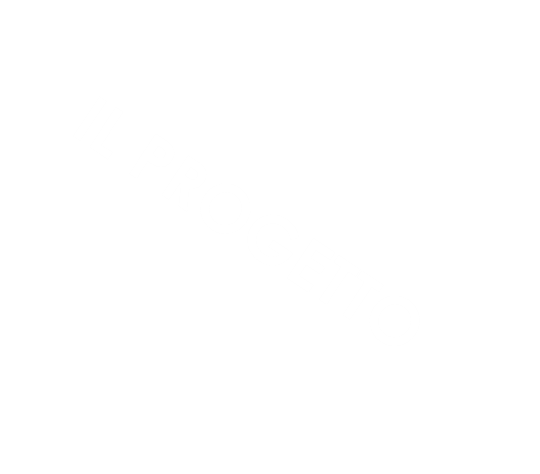 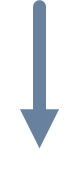 Hanno poi valutato le singole attività proposte, dando un loro personale parere su quanto le hanno giudicate stimolanti.
First Clil lesson: riddles
The first phase of CLIL was: the riddles.
The teacher has built a small vocabulary of specific words in literature by playing with the pupils.
She wrote to the black board pieces of words that children have completed saying the missing letters of the alphabet.
First Clil lesson: riddles
Second clil lesson: mimi
The second phase of CLIL was: mimi.
The teacher wanted to enter more specifically in the book "Roald Dahl Boy".
Children, in Italian, already know the characters. So she mimed the characters one by one (especially the characters of the chapter “The great mouse conspiracy”) and the children, with the help of her, described them by extolling the main adjectives that concern them. So they built an ID card of them on the notebook.
.
SECOND CLIL LESSON: mimi
The third phase of CLIL was: between history and drawings.
The teacher wanted to compare the school reality of Rolad Dahl's age with today's school reality, because the chapter “The great mouse conspiracy” is principally  placed at school.
She described to students how the children were dressing up to go to school at that time. The pupils have reproduced what the teacher described and showed and explained to the class their works.
Third clil lesson: between history and drawings
Third clil lesson: between history and drawings
The fourth phase of CLIL was: action.
The teacher and the students  have specifically analyzed the chapter: "The great mouse conspiracy”.
The children have done a real recitation on this chapter, with script and dresses.
FOURTH CLIL LESSON: ACTION
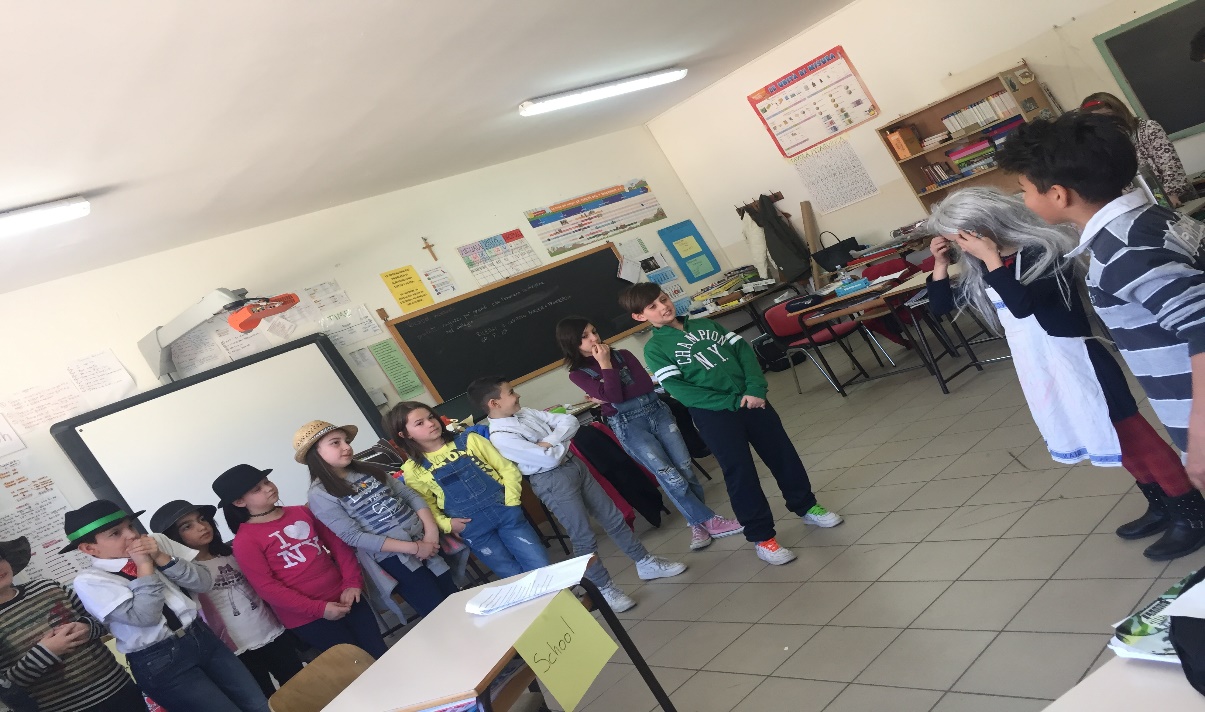 FOURTH clil lesson: action
The fifth and final phase of CLIL was: treasure hunt.
At the end of the job, the teacher designed a treasure hunt, dividing the class into three groups.
Treasure Hunt consisted of games containing all the topics discussed during the phases of the work.
fifth CLIL LESSON: TREASURE HUNT
FIFth CLIL LESSON: treasure hunt
Come precedentemente detto, il CLIL mira a sviluppare:
abilità comunicative,
abilità relazionali,
abilità cognitive generali e specifiche.
La valutazione consiste, pertanto,  in un’osservazione costante degli alunni che progressivamente ampliano il proprio bagaglio conoscitivo e lo applicano in funzione dello sviluppo di queste abilità.
VALUTAZIONE
AUTOVALUTAZIONE DEGLI ALUNNI
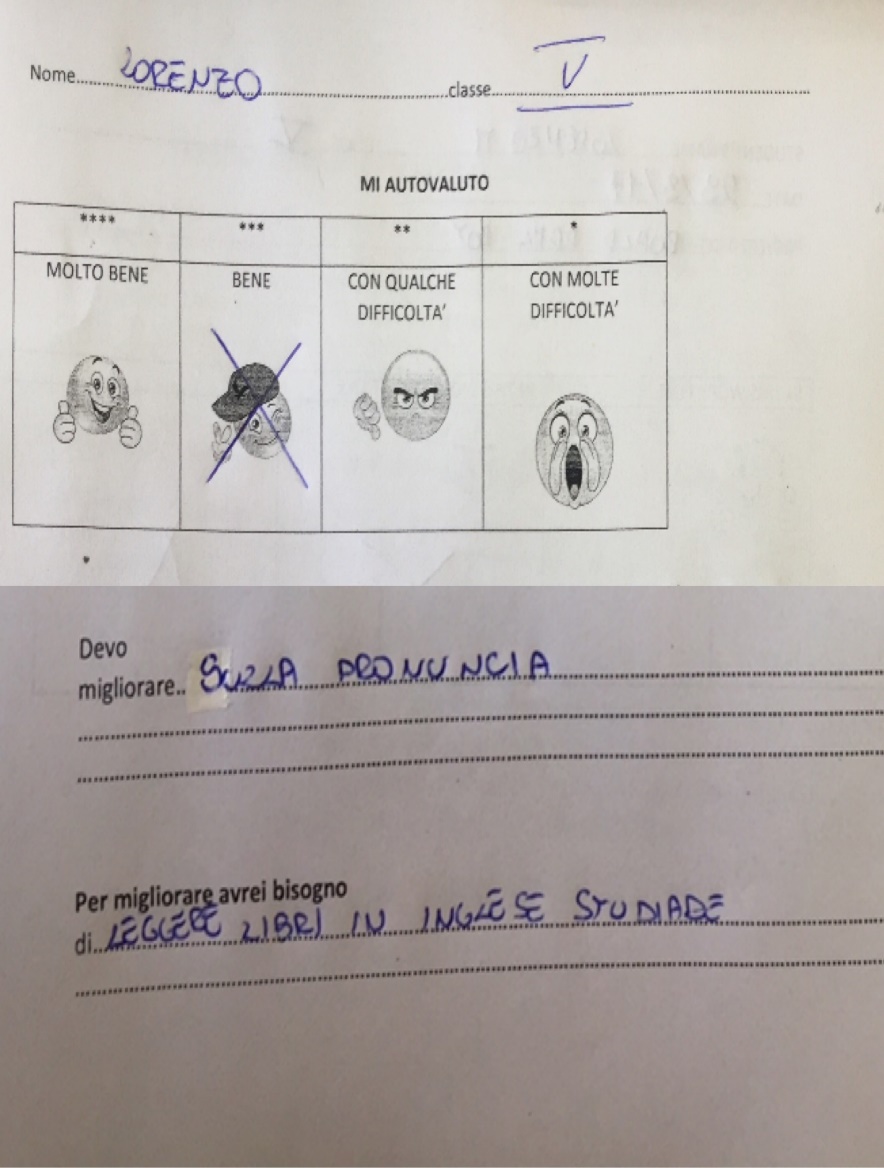 INDICE DI GRADIMENTO DELLE Attività: QUANTO VI è PIACIUTO QUESTO LAVORO?